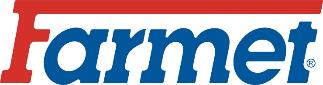 Modulární secí stroj FALCON
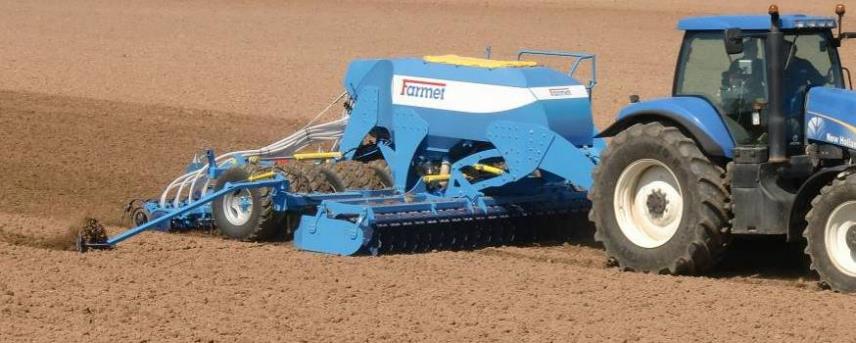 Modulární secí stroj: 
FALCON: unikátní secí stroj s výměnnými moduly, určený do všech technologií setí a přípravy půdy
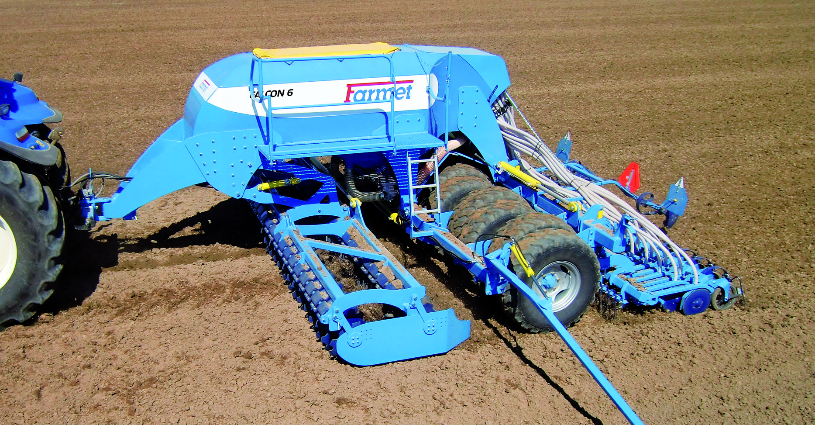 FALCON: přehled výměnných a kombinovatelných modulů
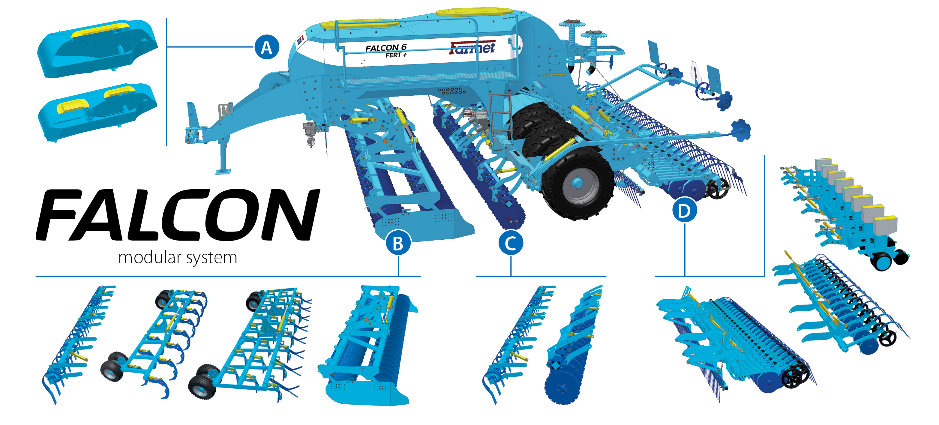 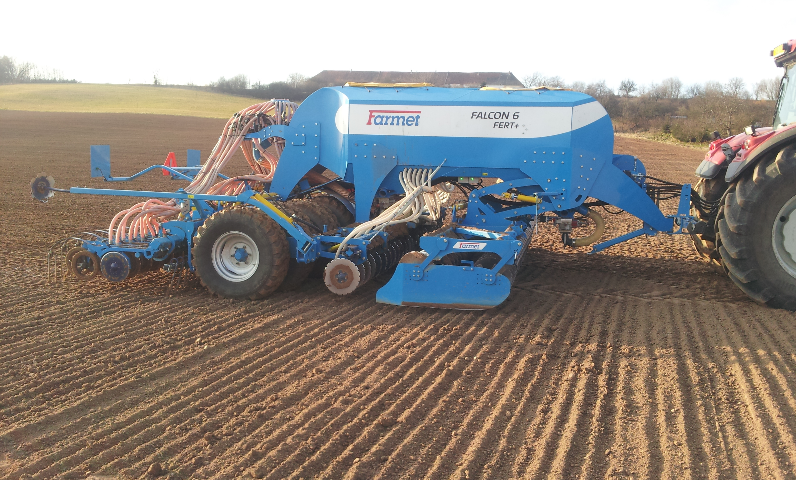 FALCON: moderní, unikátní, lehká a flexibilní  konstrukce
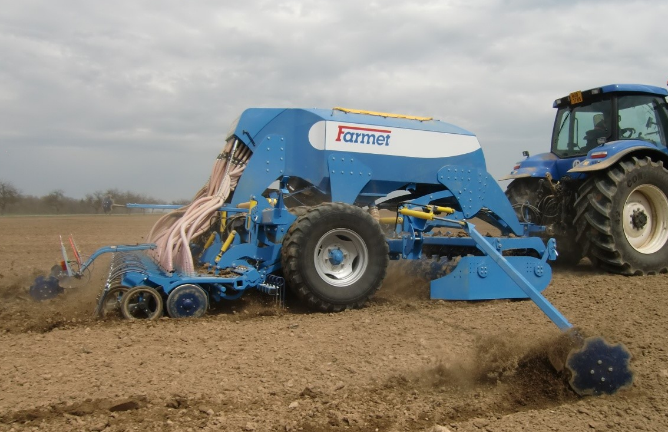 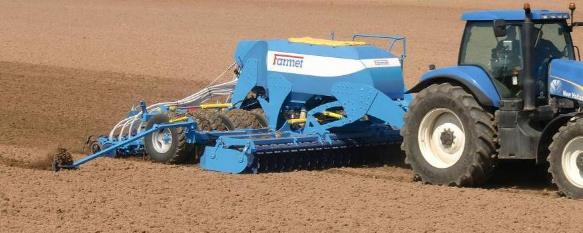 FALCON:
volitelné a zaměnitelné pracovní sekce dle technologie
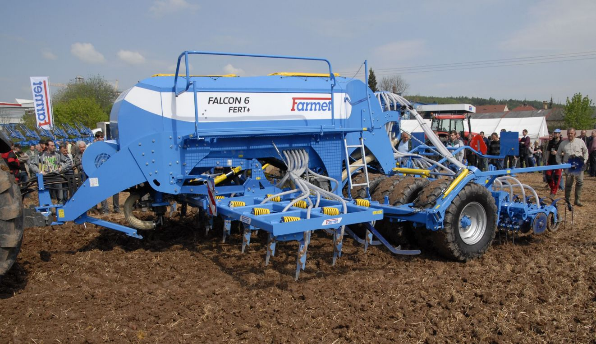 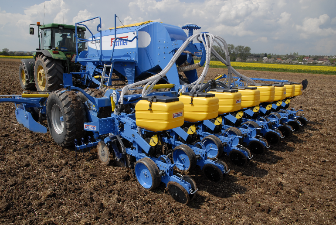 I) FALCON – nejběžnější technologie setí a zpracování půdy
Plošné zpracování půdy: disková sekce + výsev do úzkých řádků (12,5cm resp.15cm) – obiloviny, luskoviny, olejniny 

Parciální (pásové) zpracování půdy: dlátová sekce na zpracování půdy + výsev v jedné linii „STRIP TILL“. Ideální pro řepku ozimou s roztečí 25cm (30cm). Možnost i rozteč 37,5cm.

KOMBINACE: Parciální (pásové) zpracování půdy: dlátová sekce: zpracování půdy + výsev do úzkých řádků (12,5cm resp.15cm). 

KOMBINACE s přesným setím širokořádkových plodin (kukuřice, slunečnice): a) parciální (pásové) zpracování půdy: dlátová sekce, b) plošné zpracování půdy: disková sekce.
II) FALCON – technologie nezávislého výsevu 2 plodin
Možnost paralelního výsevu dvou plodin nebo odrůd (kompenzačních)
Možnost nastavení různého výsevku pro každou plodinu
Možnost nezávislého nastavení různé hloubky setí pro každou plodinu
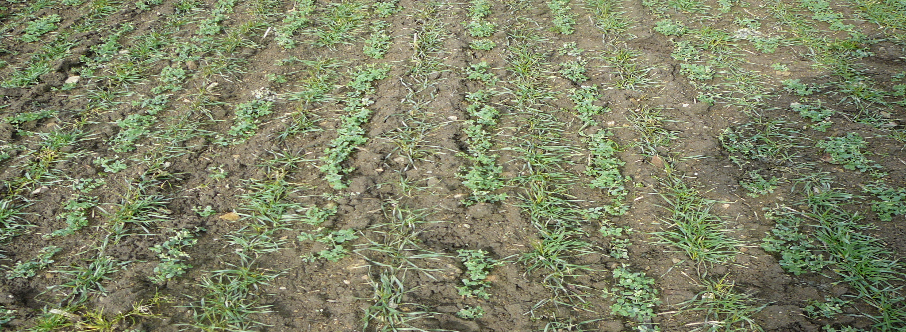 FALCON: výsev nejběžnějších plodin (obiloviny a luskoviny) s plošným zpracování půdy a možností aplikací hnojiv
rozteč řádků 12,5 cm nebo 15 cm
možnost uložení hnojiva vždy mezi dva řádky 3 – 4 cm pod osivo (do hloubky 10cm)
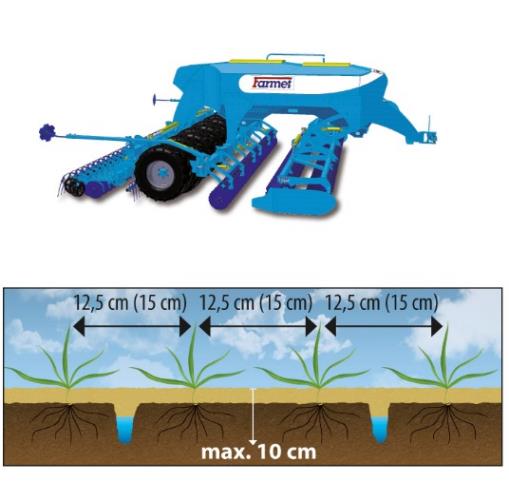 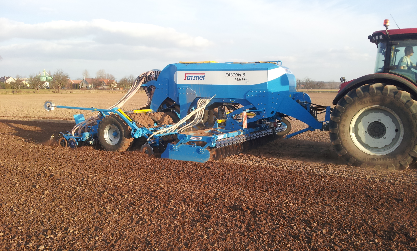 FALCON: setí řepky ozimé technologií STRIP-TILL tzn. pásové zpracování půdy, přihnojení a výsev v jedné linii
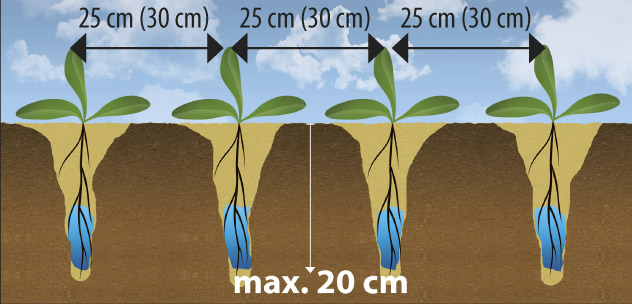 aplikace hnojiva pod osivo
pásové kypření půdy úzkými dláty ve třech řadách s roztečí pásků 25 cm (30cm, 37,5cm)
výsev do řádků 25 cm (30 cm, 37,5cm), uložení hnojiva pod osivo do hloubky 10 – 20 cm
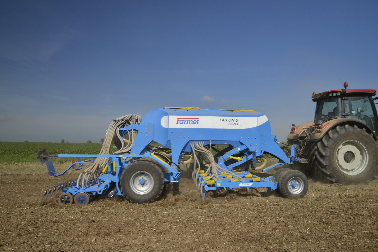 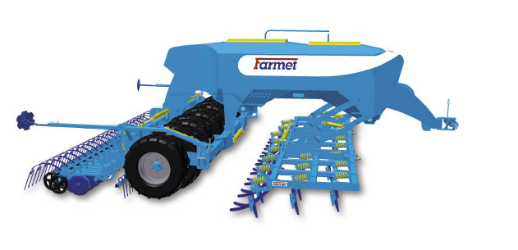 FALCON: širokořádkový výsev (kukuřice) a přihnojení
75cm rozteč, aplikace hnojiva po obou stranách linie výsevu
Optimální cílená aplikace hnojiva  
Efektivní využití – redukce množství hnojiva 
Ochrana životního prostředí
hnojivo
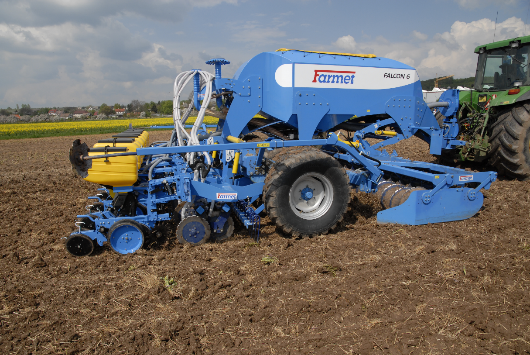 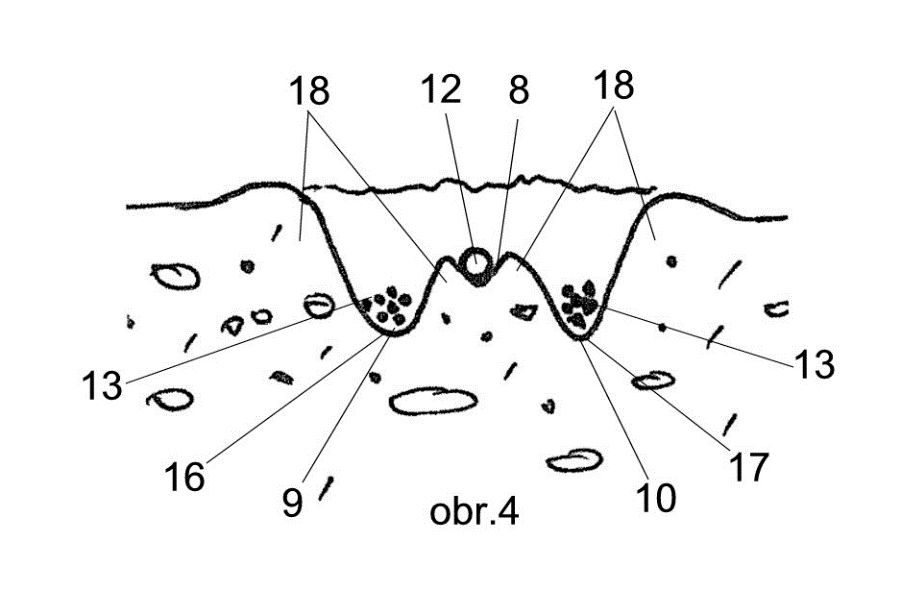 osivo